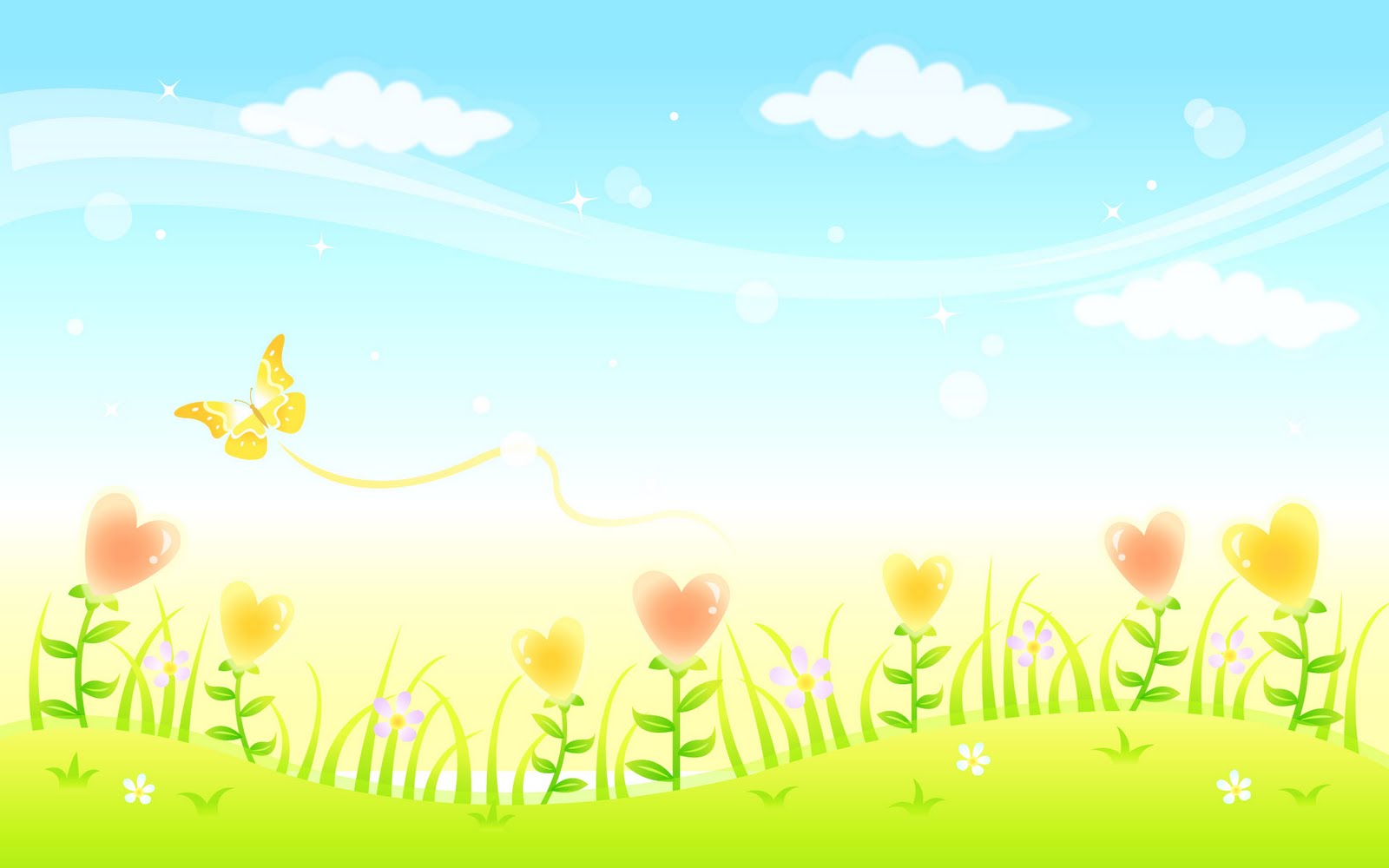 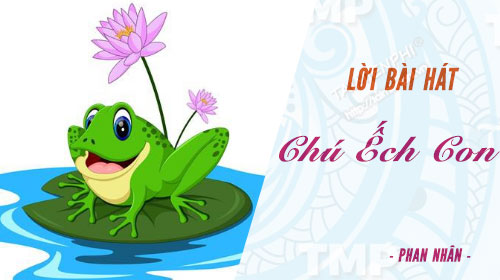 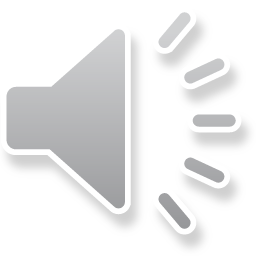 KHỞI ĐỘNG
Trong bài hát trên sự vật nào được nhân hóa ?
Ếch con, chim ri, rô phi
Các em đã được học những cách nhân hóa nào?
3 cách : 
+ Dùng từ gọi người để gọi sự vật.
+Dùng từ tả hoạt động , đặc điểm của người để tả sự vật
+Nói với sự vật thân mật như nói với người
TRƯỜNG TIỂU HỌC GIANG BIÊN
LUYỆN TỪ VÀ CÂU
NHÂN HÓA
ÔN TẬP CÁCH ĐẶT VÀ TRẢ LỜI CÂU HỎI ĐỂ LÀM GÌ?
                   DẤU CHẤM, CHẤM HỎI, CHẤM THAN
Bài 1. Trong những câu thơ sau, cây cối và sự vật tự xưng là gì? Cách xưng hô ấy có tác dụng gì?
Tôi là bèo lục bìnhBứt khỏi sình đi dạoDong mây trắng làm buồmMượn trăng non làm giáo
 (Nguyễn Ngọc Oánh)   
    
Tớ là chiếc xe luNgười tớ to lù lùCon đường nào mới đắpTớ lăn bằng tăm tắp.
(Trần Nguyên Đào)
Bèo lục bình
Chiếc xe lu
Bài 1. Trong những câu thơ sau, cây cối và sự vật tự xưng là gì?                        Cách xưng hô ấy có tác dụng gì?
Tôi là bèo lục bìnhBứt khỏi sình đi dạoDong mây trắng làm buồmMượn trăng non làm giáo.
(Nguyễn Ngọc Oánh)
Bèo lục bình 
tự xưng là Tôi
Tớ là chiếc xe luNgười tớ to lù lùCon đường nào mới đắpTớ lăn bằng tăm tắp.
(Trần Nguyên Đào)
Chiếc xe lu tự xưng là Tớ
Cách xưng hô ấy có tác dụng làm cho ta có cảm giác bèo lục bình và xe lu giống như một người bạn gần gũi đang nói chuyện cùng với chúng ta.
Khi cây cối, con vật, sự vật tự xưng bằng các từ ngữ tự xưng của con người như tôi, tớ, mình… là một cách nhân hóa.
           Khi đó chúng ta thấy cây cối, con vật, sự vật  trở nên gần gũi, thân thiết với con người như bạn bè.
Bài 2. Tìm bộ phận câu trả lời cho câu  hỏi “ Để làm gì ?”
a)  Con phải đến bác thợ rèn để xem lại bộ móng.
b) Cả một vùng sông Hồng nô nức làm lễ, mở hội để tưởng nhớ ông.
c) Ngày mai, muông thú trong rừng mở hội thi chạy để chọn con vật nhanh nhất.
Bài 2. Tìm bộ phận câu trả lời cho câu  hỏi “ Để làm gì ?”
Con phải đến bác thợ rèn để xem lại bộ móng.
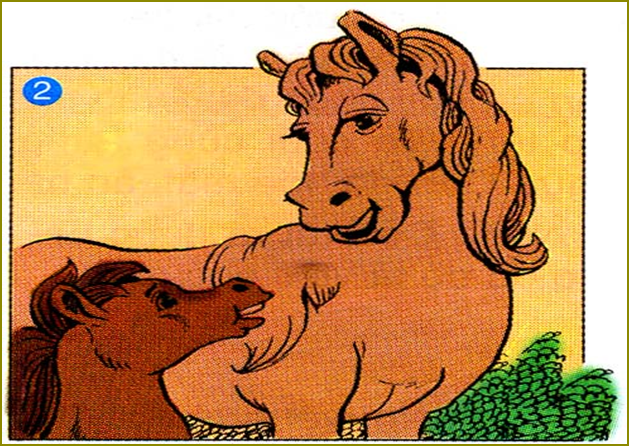 Bài 2: Tìm bộ phận câu trả lời cho câu  hỏi “ Để làm gì ?”
a)  Con phải đến bác thợ rèn để xem lại bộ móng.
b) Cả một vùng sông Hồng nô nức làm lễ, mở hội để tưởng nhớ ông.
c) Ngày mai, muông thú trong rừng mở hội thi chạy để chọn con vật nhanh nhất.
b) Cả một vùng sông Hồng nô nức làm lễ, mở hội để tưởng nhớ ông.
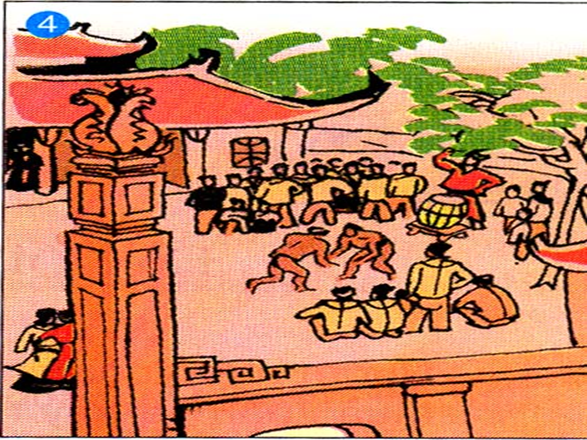 c) Ngày mai, muông thú trong rừng mở hội thi chạy để chọn con vật nhanh nhất.
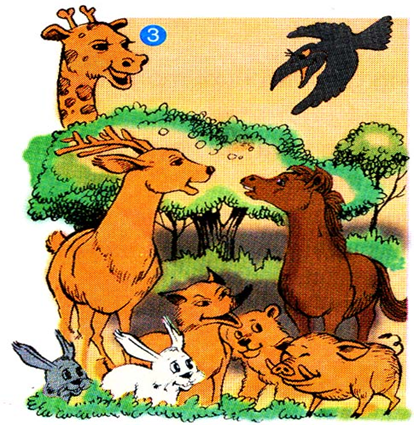 .
Bài 2: Tìm bộ phận câu trả lời cho câu  hỏi “ Để làm gì ?”
a)  Con phải đến bác thợ rèn để xem lại bộ móng.
b) Cả một vùng sông Hồng nô nức làm lễ, mở hội để tưởng nhớ ông.
c) Ngày mai, muông thú trong rừng mở hội thi chạy để chọn con vật nhanh nhất.
Bộ phận đứng sau từ để chính là bộ phận câu trả lời cho câu hỏi Để làm gì?
Ví dụ :  Để làm bố mẹ vui lòng, em cố gắng học giỏi.
1.  Bộ phận trả lời câu hỏi: Để làm gì? Là bộ phận nào?
Là bộ phận để bố mẹ vui lòng
2. Đứng ở vị trí nào trong câu?
Đứng đầu câu
KL: Bộ phận trả lời câu hỏi: Để làm gì?
 Có thể đứng đầu câu hoặc cuối câu.
Bài 3. Em chọn dấu chấm, dấu chấm hỏi hay dấu chấm than để điền vào từng ô trống trong truyện vui sau ?
Nhìn bài của bạn
Phong đi học về      Thấy em rất vui , mẹ hỏi :    - Hôm nay con được điểm tốt à    - Vâng      Con được khen nhưng đó là nhờ con nhìn bạn Long          Nếu không bắt chước bạn ấy thì chắc con không được thầy khen như thế .    Mẹ ngạc nhiên :    - Sao con nhìn bài của bạn                    - Nhưng thầy giáo có cấm nhìn bạn tập đâu ! Chúng con thi thể dục ấy mà !
Nhìn bài của bạn
Phong đi học về      Thấy em rất vui , mẹ hỏi :    - Hôm nay con được điểm tốt à    - Vâng      Con được khen nhưng đó là nhờ con nhìn bạn Long          Nếu không bắt chước bạn ấy thì chắc con không được thầy khen như thế .    Mẹ ngạc nhiên :    - Sao con nhìn bài của bạn                    - Nhưng thầy giáo có cấm nhìn bạn tập đâu ! Chúng con thi thể dục ấy mà !
.
?
!
.
?
Khi chọn và sử dụng dấu câu, em cần căn cứ vào nội dung  câu cụ thể để điền dấu câu cho chính xác.
.
Câu kể lại sự việc
?
Câu nhằm để hỏi
!
Câu bộc lộ cảm xúc, lời đáp
DẶN DÒ
Hoàn thành BT1 vào vở; BT2,3 vào 
SGK Tiếng Viêt trang 85, 86